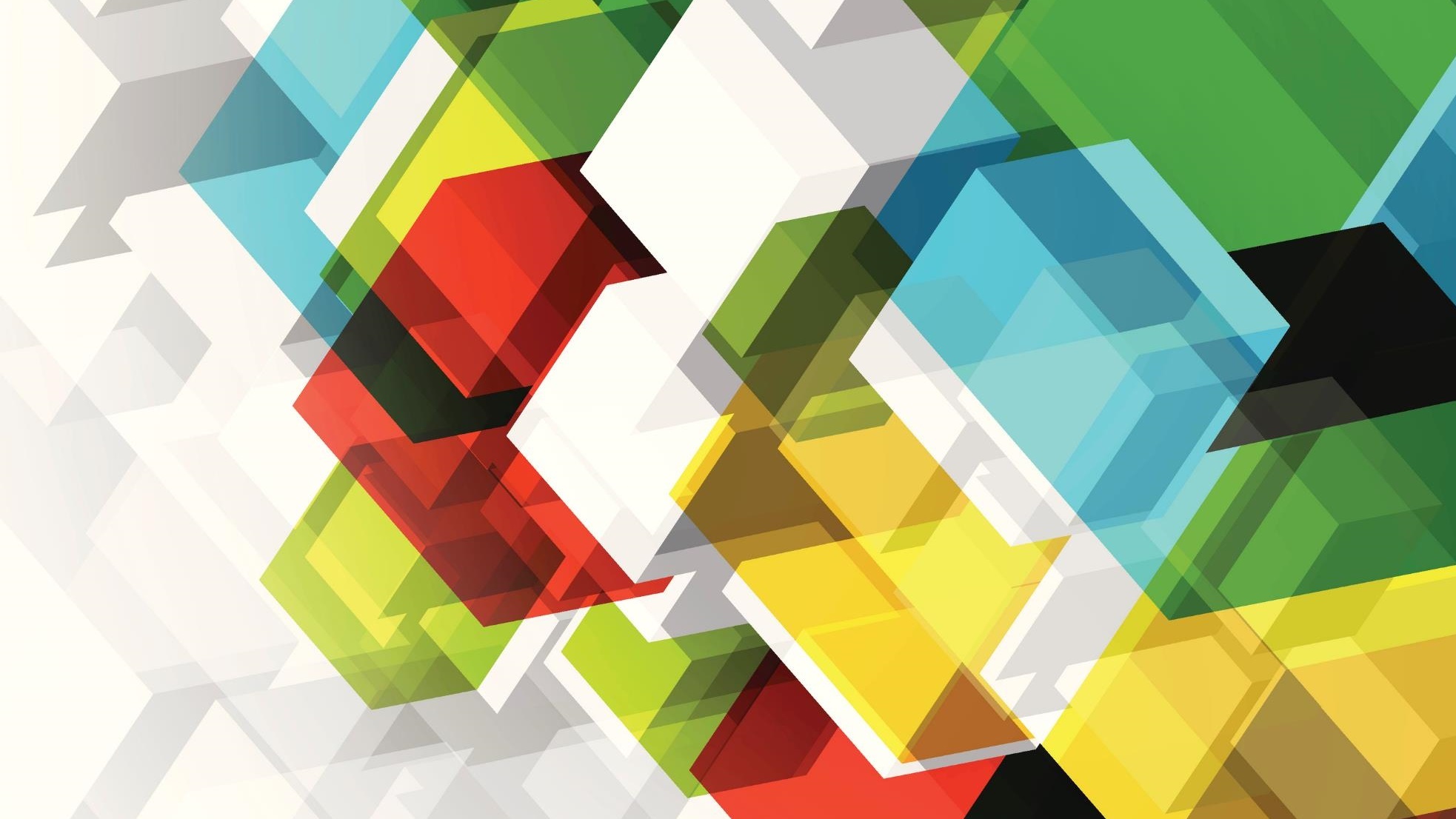 Kellogg Community College Foundation
Scholarship Programs for KCC Students
Scholarship Opportunities
Scholarship Application Materials
Have the following prepared when you apply for a scholarship:
FAFSA - while the KCC Foundation does not require a FAFSA to complete the application, it is highly encouraged to complete one, even if you will not receive any aid from the Department of Education. 
A decline letter from FAFSA may prove your financial need in some instances.
List of awards and achievements 
This will help you to remember what you have earned over the years. 
Income for your household
This means your parents and your income – there is a question about household income on the application. The more information you can provide the better.
Scholarship Application Materials
Resumé
We are not asking for a resumé for this application, however there are questions that can be easily answered with your resumé handy.
Transcript – High School
We will need to see your high school transcript for the Gold Key and Board of Trustees Scholarship applications. (Also, remember to submit it to the KCC Records and Registration Department).
SAT or ACT – We do not require SAT or ACT test scores 
Other departments, like Testing, can use them if you have them. You can submit the official test scores to KCC Records and Registration.
Gold Key Scholarship Program
The Gold Key Scholarship Program is for current graduating high school seniors. This scholarship involves leadership, service and enrollment in honors courses at KCC. 
Up to 18 students are accepted into this scholarship program annually. This program includes a renewable scholarship that pays out before most other types of aid. The scholarship award is $4,500 each academic year and can go towards tuition, fees, books and/or required course supplies.
Gold Key Scholarship Criteria
Have an Admission Application on file with the KCC Admissions Office.

Be graduating from high school or home school in the same academic year as application submission (2024 graduate with official high school diploma).

Achieve a high school cumulative GPA of 3.5 or higher. KCC GPA will also be considered if you are dual-enrolled.
Submit the name of one person and email address to serve as a reference. They will be emailed a questionnaire to fill out.

Demonstrate leadership experience, school involvement, community service activity and volunteerism.
Gold Key Scholarship Responsibilities
Be enrolled as a full-time student (12 credit hours) for the fall and spring semesters. This requirement may be waived if you are accepted into certain KCC programs or in consultation with the Director of Student Life and the KCC Foundation. 
Maintain a minimum 3.2 cumulative grade point average while enrolled at KCC.  
Adhere to the KCC Student Code of Conduct. 
Follow an approved KCC curriculum (transfer program or associate’s degree). 
Complete the Student Leadership Institute – a multi-week workshop in the first semester.
Apply to the KCC Honors Program and fulfill all program completion requirements.
When eligible, join Phi Theta Kappa (the International Honors Society of the Two-Year College).  
Create and maintain a leadership development plan that includes 1. One transformative enrichment activity/experience each fall and spring semester and 2. Leadership responsibilities on campus such as serving in an officer role of an RSO or campus committee/activity.
Maintain contact each fall and spring semester with the Director of Student Life.
Board of Trustees Scholarship Program
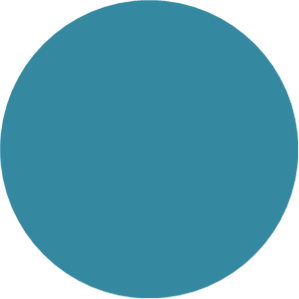 The Board of Trustees Scholarship Program is for current graduating high school seniors from the KCC taxing district. This scholarship involves leadership and service at KCC.
One student from each area high school is accepted into this program annually. This program includes a renewable scholarship that pays out before most other types of aid. The scholarship award is $3,500 each academic year and can go towards tuition, fees, books and/or required class supplies.
Board of Trustees Criteria
Have an Admission Application on file with the KCC Admissions Office.
Be graduating in the same academic year as application submission (2024 graduate with official high school diploma) from one of the following area schools/districts:
	    Athens, Battle Creek Academy, Battle Creek, Calhoun Christian, Calhoun         
       Community, Harper Creek, Homer, Lakeview, Marshall. Marshall Academy,   
       Pennfield, St. Philip Catholic Central, Tekonsha, Union City.
Achieve a high school cumulative GPA of 3.0 or higher. KCC GPA will also be considered if you are dual-enrolled.
Submit the name of one person and email address to serve as a reference. They will be emailed a questionnaire to fill out.
Demonstrate leadership experience, school involvement, community service activity and volunteerism.
Board of Trustees Responsibilities
Be enrolled as a full-time student (12 credits or more) for the fall and spring semesters. This requirement may be waived if you are accepted to certain KCC programs or in consultation with the Director of Student Life and the KCC Foundation. 
Maintain a minimum 3.0 cumulative GPA while enrolled at KCC. 
Adhere to the KCC Student Code of Conduct. 
Follow an approved KCC curriculum (transfer program or associate’s degree). 
Complete the Student Leadership Institute – a multi-week workshop in the first semester.
Complete a service-learning development plan which includes two of the following: a 15-hour service activity with reflection paper; enrollment in SERV 100 or SERV 200.
When eligible, join Phi Theta Kappa (the International Honors Society of the Two-Year College).  
Create and maintain a leadership development plan that includes 1. One transformative enrichment activity/experience each fall and spring semester and 2. Leadership responsibilities on campus such as serving in an officer role of an RSO or campus committee/activity.
Maintain contact each fall and spring semester with the Director of Student Life.
Field of Study/General Scholarships
The KCC Foundation has over 170 scholarship opportunities for new and returning KCC students. Scholarships are awarded based on merit, financial need, program of study, and other donor criteria. 
Applicants can be awarded more than one scholarship. These scholarships are awarded annually and range from $500 - $3,000. 
You must apply for these scholarships each year.
Field of Study/General Scholarship Criteria
Be a new or returning student.
Be a full-time or part-time student.
Reside in or out of district.
Have an Admission Application on file with the KCC Admissions Office.
Have a minimum cumulative GPA of 2.0 (some scholarships require a GPA of higher than 2.0.).
If you have below a 2.0 GPA, you may be considered for scholarships if you have a letter of recommendation from a KCC Faculty member, counselor, or Financial Aid staff member.
Where to go to Apply & Advice
kellogg.edu/kccscholarships
Online scholarship application will open on December 1 - check website.
Take your time filling out the application and answer all the questions. 
The short-answer questions are important. These should be a few paragraphs about you!
Have someone review your answers before submitting the application.
Submit application on or before the priority deadline date of March 1, 2024, for ALL applications. 
kellogg.edu/scholarshipfaqs
We often work with students and coordinate efforts between the KCC Foundation and Financial Aid Department to ensure student’s financial aid award packages meet their needs. 
Please contact us with any questions at kccfoundation@kellogg.edu
Other Scholarship Opportunities
Local Community Foundations – check websites for deadline
Your high school
Calhoun Area Career Center
Grants/scholarships from the State of Michigan
Creating an account on Fastweb – fastweb.com – this is a recommended online resource.